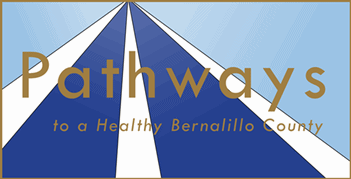 Pathways To a Healthy Bernalillo County
NMPHA Annual Conference
Tuesday, April 02, 2019
Beginning Stages of Pathways
October 2007:  Model presented at a community workshop
November 2007:  Working group formed to adapt model for Bernalillo County  
January 2008:  Discussion of potential for care coordination / navigator program funding [Pathways]
April 2008:  UNM Hospital commits to funding no less than $800,000 each year for 8 years beginning in 2009 
November 2008:  Mil Levy bond issue passed and funding for Pathways was guaranteed thru 2017
Creating the Hub
January 2009:  Program Manager for Pathways hired and  Pathways Design Team formed

May 2009:  2-Year Request for Proposals

August-September 2009:  Pathways Rollout – Phase 1

September 2009:  Development of web-based password protected database for data collection

   Fall 2009 to-date:  Continuous upgrades to Pathways 
        database 
 
   Fall 2009:  Formation of the Pathways Community
       Advisory Group (PCAG)
Program Development
Fall 2009 to-date:  Ongoing quality improvement measures in consult with Navigators and PCAG
January 2011:  3-year Request for Proposals released
July 2011:  Pathways begin 3-year implementation period – Phase 2   (5 new partners join Pathways network)
January 2014:  3-year Request for Proposals released
July 2014:  Pathways begins new 3-year implementation period  (4 new partners join Pathways network)
November 2016:  Mill levy funding passed by voters
Program Development continued...
January 2017:  4-year Request-for-Proposals released
June 2017:  First 8-year funding cycle concludes
July 2017:  Negotiations for continued Pathways funding stalled.  One year interim agreement signed by HSC/UNMH - with conditions
September 2017:  Six new partners join Pathways network 
October 2017:  8-Year Report released to the public
June 2018:  Program Memorandum of Understanding signed for $1.26 million per year for remainder of mil levy cycle (2018-2025)
Pathways Principals
Find and Engage
Difficult-to-Reach Bernalillo County residents
Persons not currently connected to services
Persons in need of health and/or social service coordination
Intervention
Connection to local resources and confirmation that person received evidence-based services
Measure
Self-reported better health
Improved Quality of Life
[Speaker Notes: Based on these principles, the Pathways Working Group came up with the following Mission:]
Community–defined Outcomes
People in Bernalillo County will self-report better health

People in Bernalillo County will have a health care home

Health and social service networks in Bernalillo County will be strengthened and user friendly

Advocacy and collaboration will lead to improved health systems
Program Components
~20+ Community Health Navigators at 
16 organizations
Pathways Community Advisory Group (PCAG)
HUB
UNM HSC OCH
Community Health Worker Initiatives
Community Partner Organizations (2017-2021)
ACCESS – Arts, Community, Culture, Education, Sports & Science
Albuquerque Center for Hope & Recovery
Casa de Salud
Centro Sávila
Crossroads for Women
East Central Ministries
Encuentro
Enlace Comunitario
First Nations Community Healthsource
International District Healthy Communities Coalition
Juntos: Our Air, Our Water
La Plazita Institute
New Mexico Asian Family Center
PB&J Family Services
TenderLove Community Center
United Voices for Refugee Rights
[Speaker Notes: $1.145 million invested in community - FY19]
PATHWAYS CLIENT


BERNALILLO COUNTY RESIDENT
DIFFICULT TO REACH
Role of the Community Health Navigator
Find most at-risk community members
Build trust
Assess and identify problem[s] 
Guide clients thru Pathways steps 
Complete pathway[s]/achieve meaningful outcome[s]
Document information in database
Identify systemic barriers that impeded progress
Risk Score Questionnaire  (01/01/18 – 12/31/18)
(841 Unduplicated Responses)
Yes     No      % Yes
Are you unemployed?								         661     180        79%
Do you need help obtaining an identification card (a Gov’t 
       issued ID card, driver’s license, or CIB)?				         463      378      55%
During the past 12 months, have there been times when 		     
      you were unable to get needed medical care?                                 612	  229       73%
Over the past 12 months, have you gone to the emergency 
      room or been admitted to the hospital three times or more?    414     427        49%
Have you been unable to access behavioral health services,
      Including mental health, traditional healing, and drug or 
      alcohol treatment?								         472      369      56%
Are you presently homeless? 						         385      456	      46%
Have you lived in more than 3 different places in the past 
      year? 											         466     375       55%
Do you have problems providing food for you or your 
      family?										                   751	  90	      89%
Were you released from jail or prison in the past year? 	         217      624        26%
Did you leave school before graduating high school?		         559     282	      66%
Current List of Pathways
Behavioral Health
Continuing Education/HSE
Dental Care
Disability Income/Appeal
Driver’s License/I.D.
Employment
Food Security
Health Care Home
Heat & Utilities


Housing Assistance
Legal Services
Medical Debt
Pharmacy/Medications
Public Benefits
Substance Use/Abuse
Transportation
Victim Advocacy
Vision & Hearing
SAMPLE OUTCOMES
Behavioral Health
Client has appropriate health coverage or financial assistance program a place to establish a behavioral health home and has seen a behavioral health specialist a minimum of 3 times, and reports that they are no longer experiencing the negative symptoms that before, interfered with their quality of life.

Employment
Client has found a consistent source[s] of steady income and is gainfully employed over a period of 3 months.


Health Care Home
Navigator confirms that the client has seen a provider a minimum of 2 times and that client has established a comfortable relationship with the provider, has confidence in asking questions, is treated respectfully, received whole-person care, and understands follow-up treatment plan if applicable.
Most Commonly Used Pathways
[Speaker Notes: Percentage vs. total # of clients / Ave. # of days to complete pathway]
Program Demographics2009 - Present
# of Participants - >5380                     # Completing Program - >2775
% Self-Reported Race/Ethnicity                                   Age Breakdown
Hispanic/Latino - 69%				                       30 - 39 years - 27%		
 American Indian/Alaskan Native - 9.7%                                40 - 49 years - 26%
 White or Anglo - 7.9%                                                                50 - 59 years - 19%
 Black or African American - 6.7%				  20 - 29 years - 15%
 Asian or Pacific Islander - 3.2%
Initial Contact                                                         Participant Zip Codes

Referral by Agency - 40%                                                          87108 - 23%
Referral by Friend/Family - 27%                                               87105 -  17%
Walk-in - 15%                                                                                 87121 -  15%
Outreach - 14%								  87102 -  9%
Re-Entry Resource Center – 1% **				  87123 -  8%
[Speaker Notes: Starting to collect # of referrals from RRC]
Total Number of Pathways Completed
Pathway					   # of Persons Completed
Health Care Home			     	     	     1021
Employment				     	     812
Legal Services				     	     776
Behavioral Health			     	    	     718
Vision & Hearing			     	                         580
Food Security				     	     577
Housing/Housing Assistance **	     	     	     454/199
Dental Care			    	    	     432 
Continuing Education/HSE				     429
Driver’s License/I.D.					     392
Contact Information
Daryl T. Smith, MPH
Pathways Program Manager
UNM HSC Office for Community Health
(505) 272-0823   

dtsmith@salud.unm.edu

Venice Ceballos, CCHW
Program Manager
(505) 979-8517

vceballos@salud.unm.edu

http://hsc.unm.edu/community/chwi/pathways/index.html